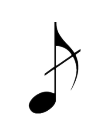 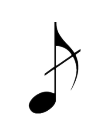 音乐演出
点击填写表演者
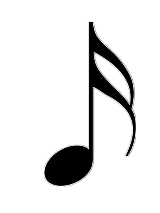 音乐公开课PPT课件模板
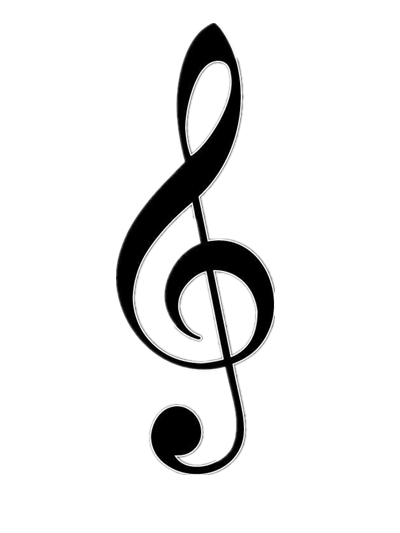 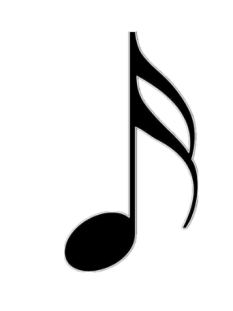 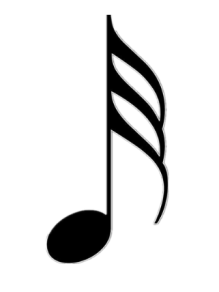 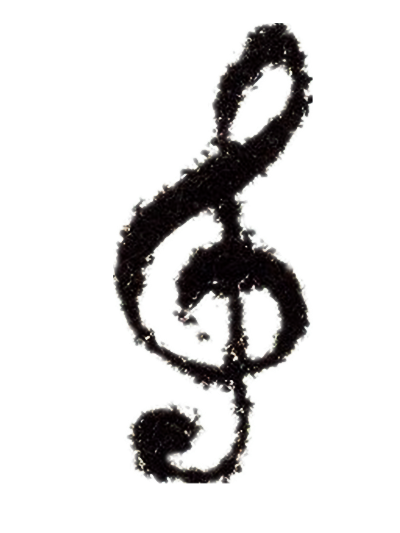 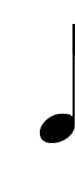 目   录
点击此处添加标题
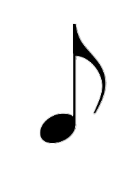 点击此处添加标题
Contents
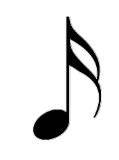 点击此处添加标题
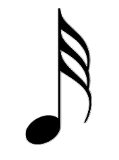 点击此处添加标题
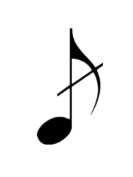 点击此处添加标题
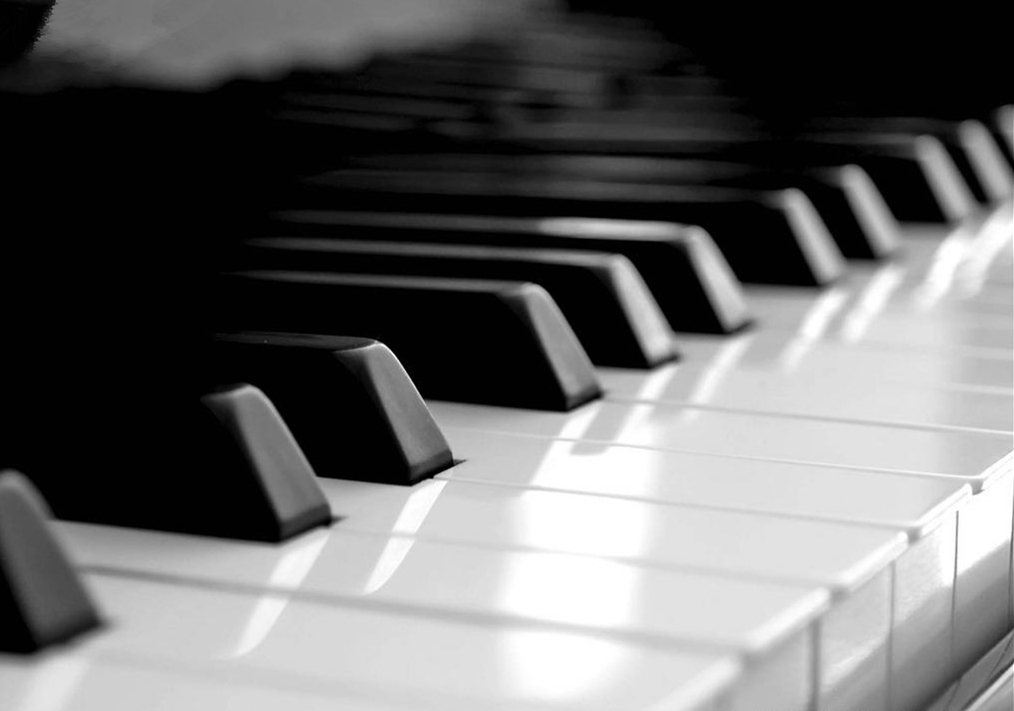 Part One
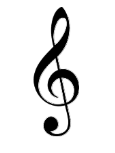 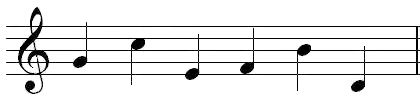 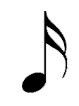 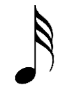 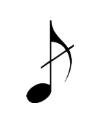 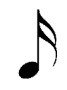 单击此处添加标题
单击此处添加内容单击此处添加内容
单击此处添加内容单击此处添加内容
单击此处添加内容单击此处添加内容
单击此处添加标题
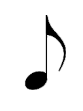 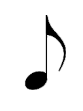 单击此处编辑信息单击此处编辑信息
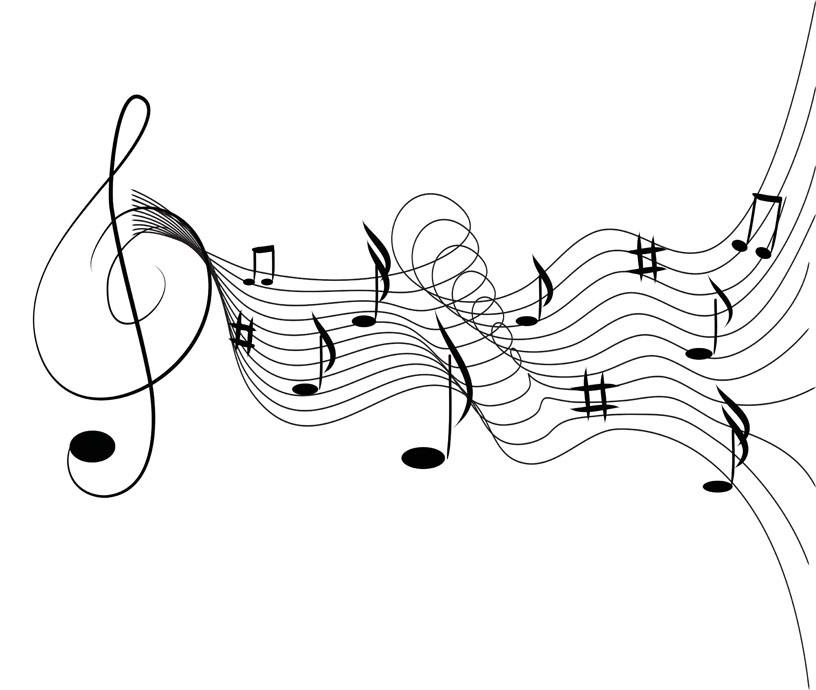 单击此处添加标题
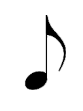 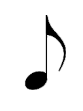 单击此处编辑信息单击此处编辑信息
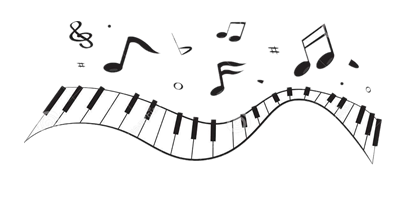 单击此处添加标题
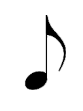 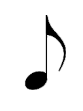 单击此处编辑信息单击此处编辑信息
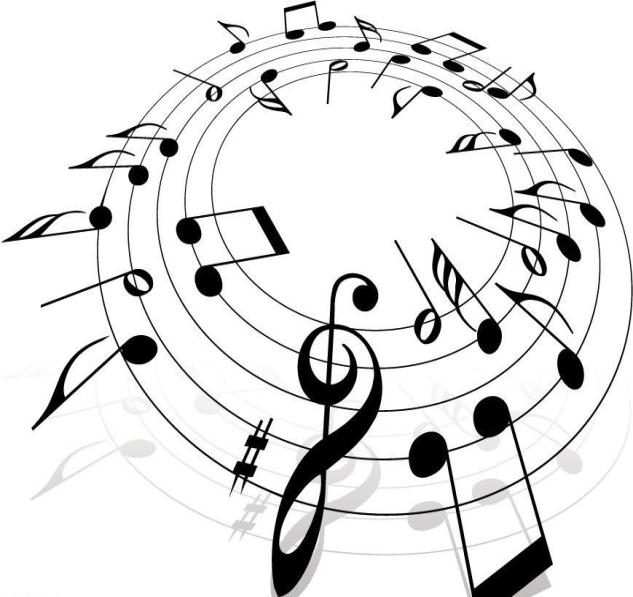 单击此处添加标题
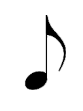 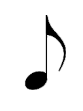 单击此处编辑信息单击此处编辑信息
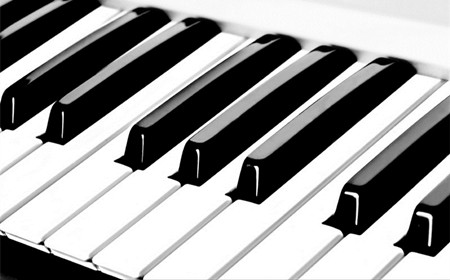 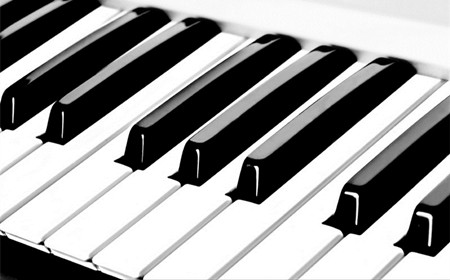 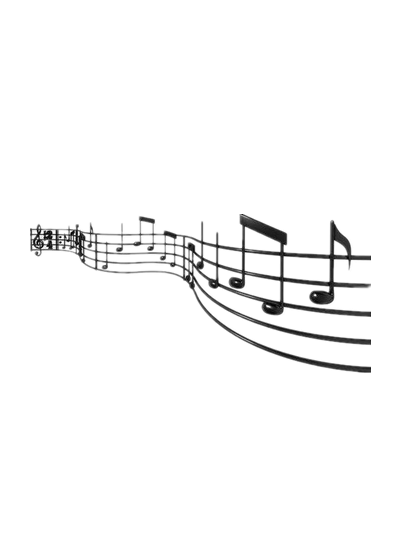 单击此处添加标题
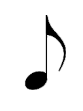 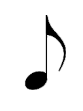 单击此处编辑信息单击此处编辑信息
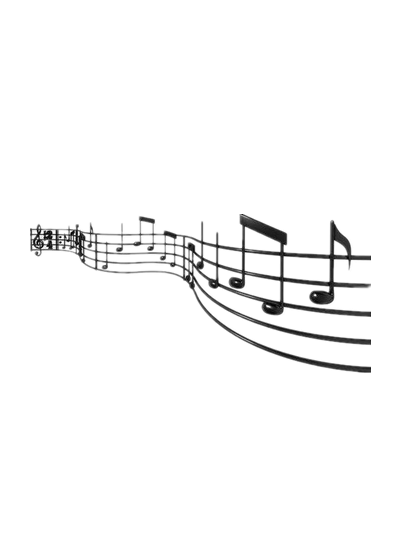 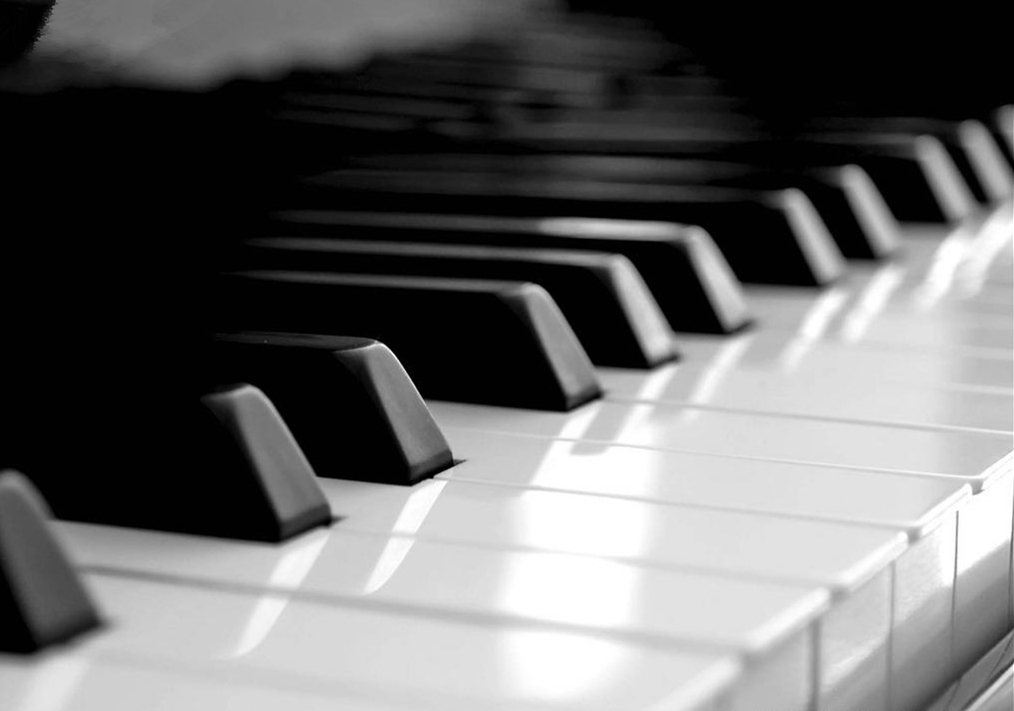 Part Two
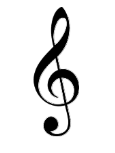 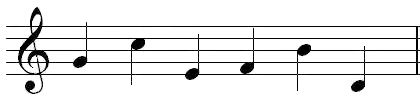 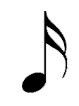 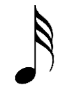 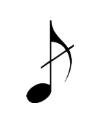 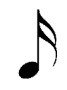 单击此处添加标题
单击此处添加内容单击此处添加内容
单击此处添加内容单击此处添加内容
单击此处添加内容单击此处添加内容
单击此处添加标题
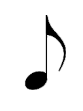 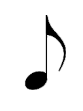 单击此处编辑信息单击此处编辑信息
内容
内容
内容
点击编辑标题
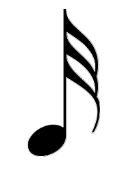 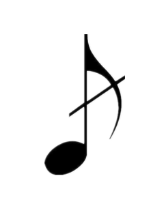 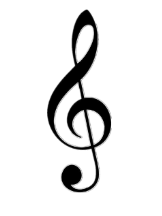 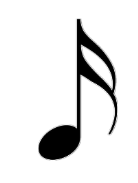 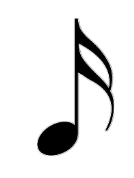 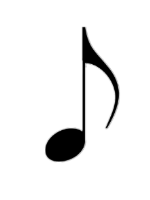 单击此处添加标题
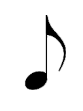 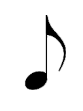 单击此处编辑信息单击此处编辑信息
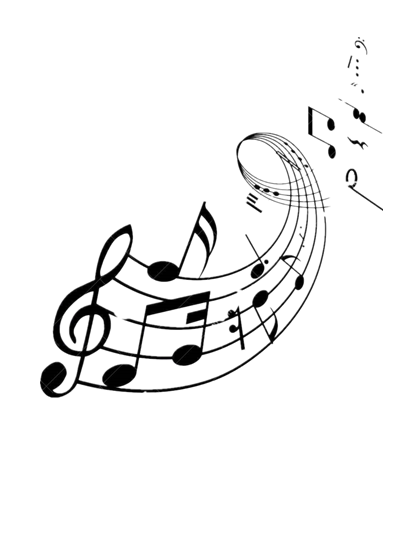 Part one
添加内容添加内容添加内容添加内容添加内容添加内容
Part four
添加内容添加内容添加内容添加内容添加内容添加内容
Part two
添加内容添加内容添加内容添加内容添加内容添加内容
Part three
添加内容添加内容添加内容添加内容添加内容添加内容
单击此处添加标题
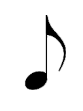 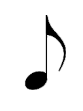 单击此处编辑信息单击此处编辑信息
内容①
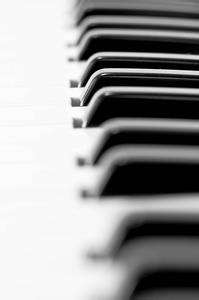 内容②
内容③
内容④
双击编辑内容
双击编辑内容
单击此处添加标题
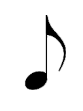 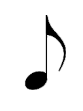 单击此处编辑信息单击此处编辑信息
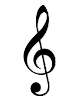 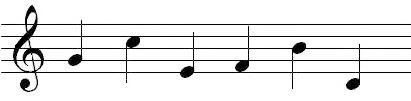 双击编辑内容
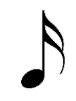 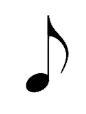 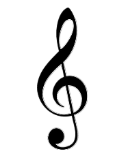 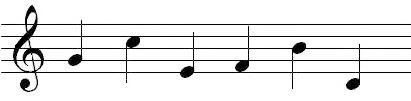 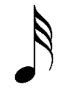 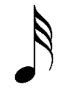 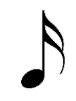 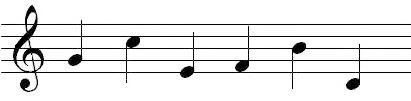 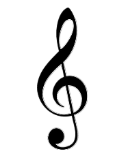 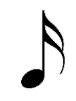 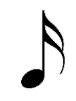 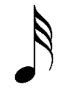 双击编辑内容
双击编辑内容
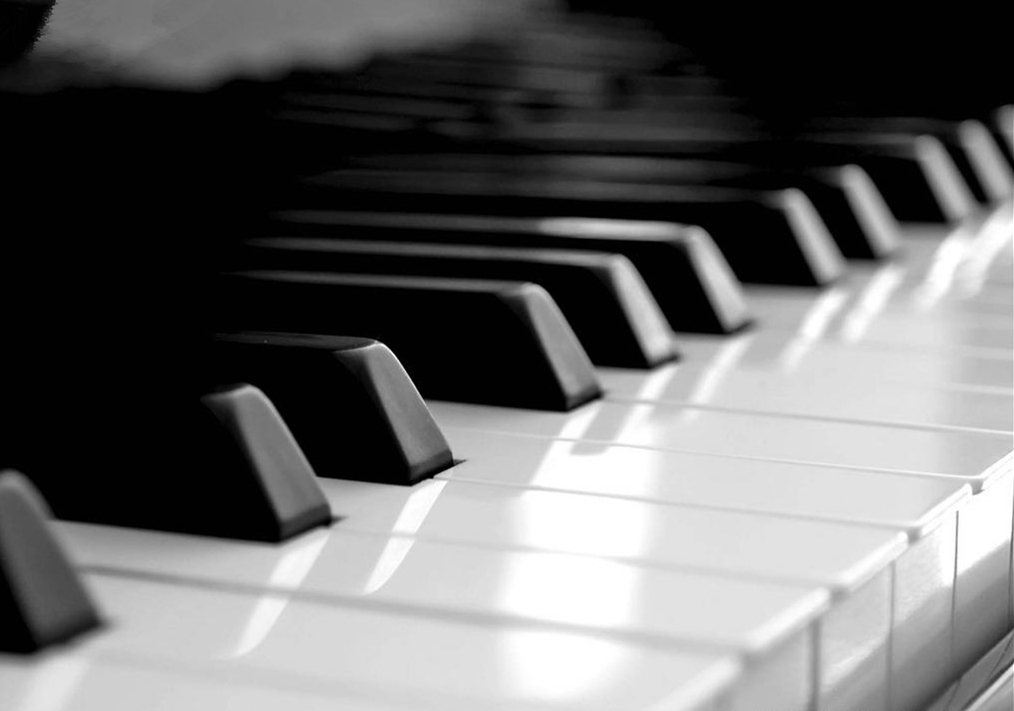 Part Three
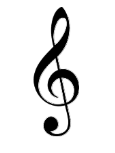 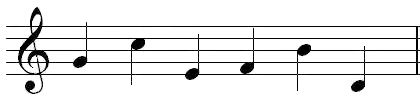 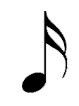 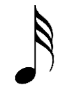 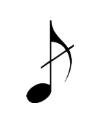 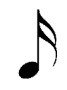 单击此处添加标题
单击此处添加内容单击此处添加内容
单击此处添加内容单击此处添加内容
单击此处添加内容单击此处添加内容
单击此处添加标题
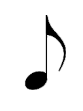 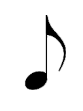 单击此处编辑信息单击此处编辑信息
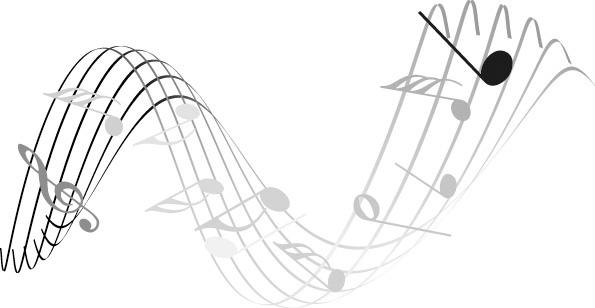 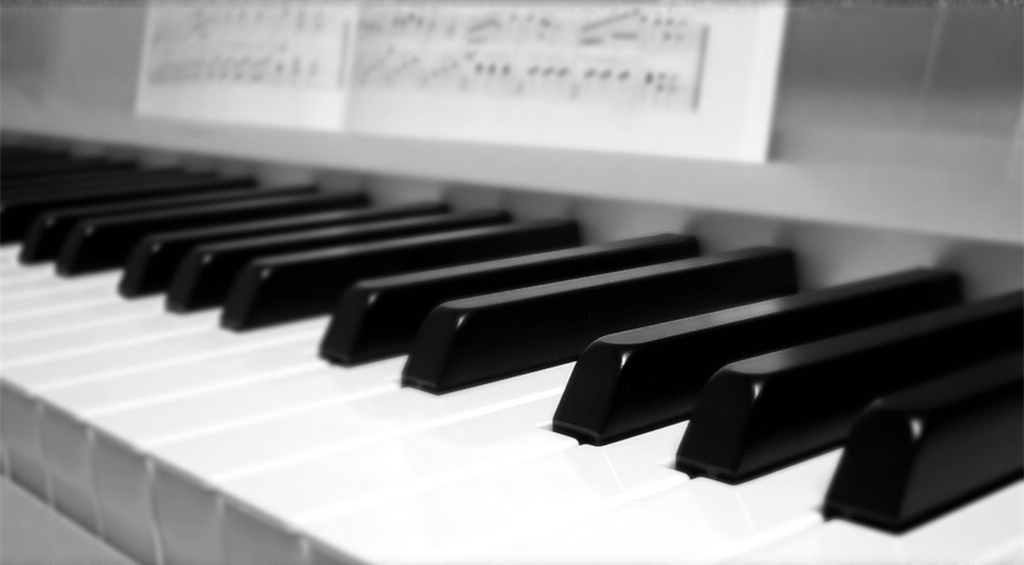 单击此处添加标题
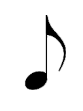 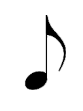 单击此处编辑信息单击此处编辑信息
点击此处添加内容
点击此处添加内容
单击此处添加标题
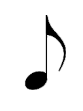 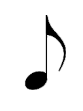 点击输入内容
点击输入内容
点击输入内容
单击此处编辑信息单击此处编辑信息
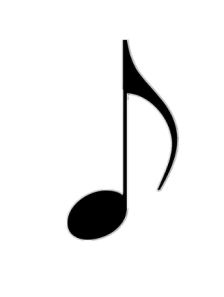 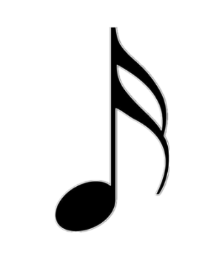 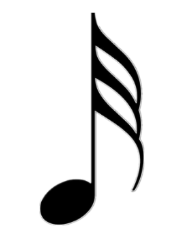 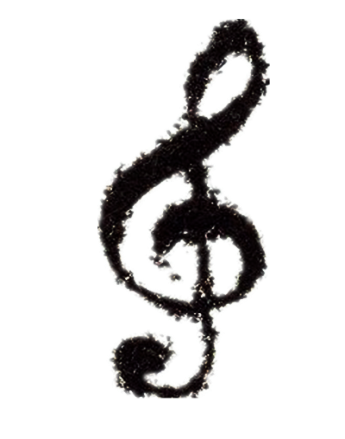 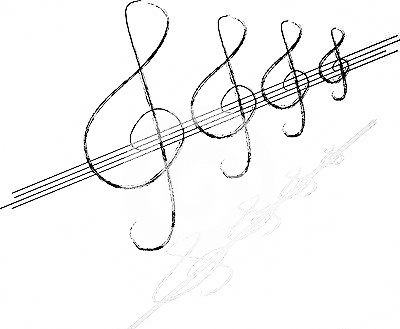 单击此处添加标题
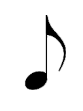 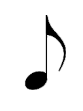 单击此处编辑信息单击此处编辑信息
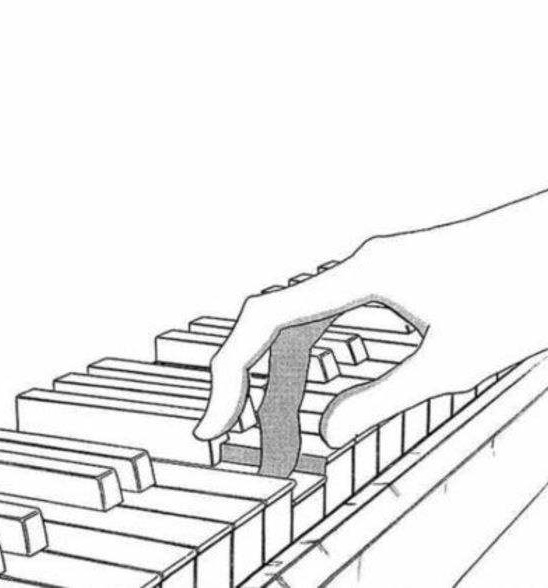 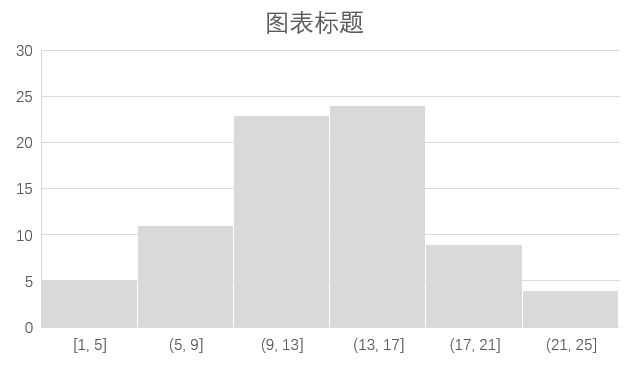 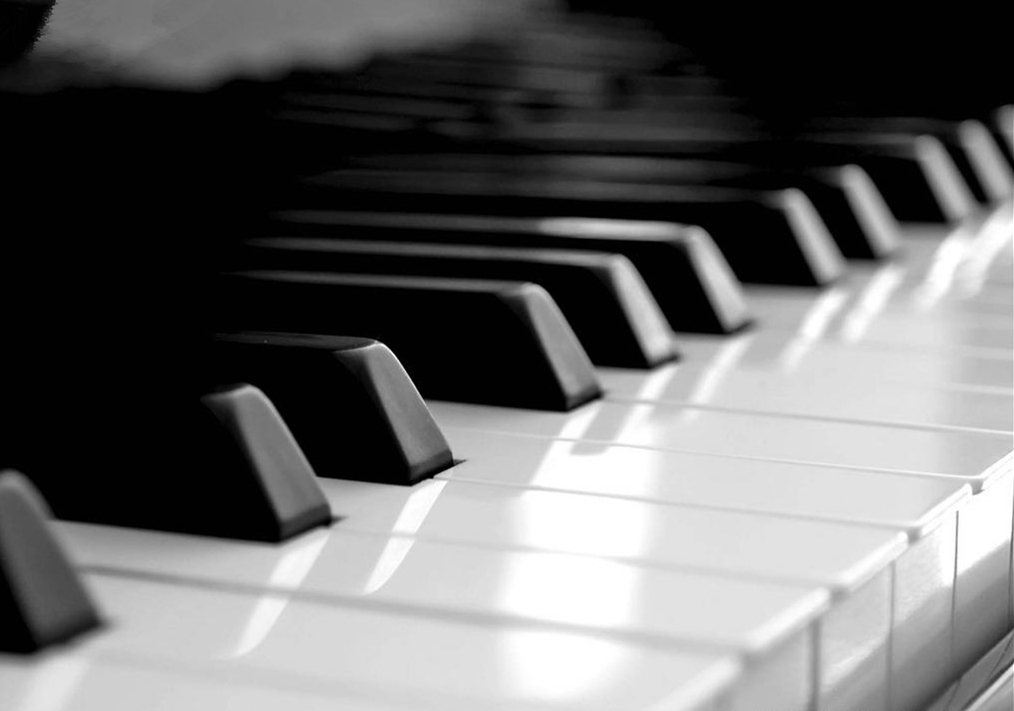 Part Four
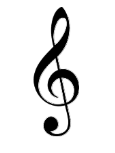 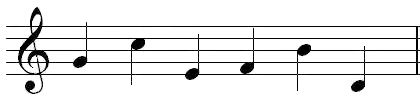 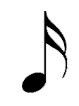 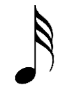 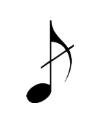 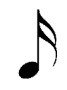 单击此处添加标题
单击此处添加内容单击此处添加内容
单击此处添加内容单击此处添加内容
单击此处添加内容单击此处添加内容
单击此处添加标题
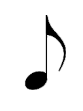 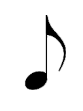 标题

文本
文本
标题

文本
文本
标题

文本
文本
单击此处编辑信息单击此处编辑信息
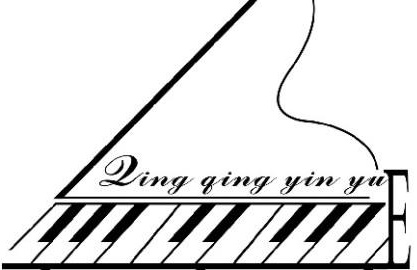 单击此处添加标题
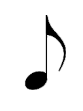 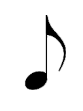 单击此处编辑信息单击此处编辑信息
点击编辑内容
1
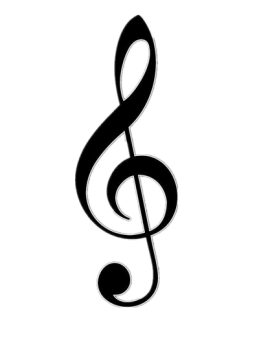 2
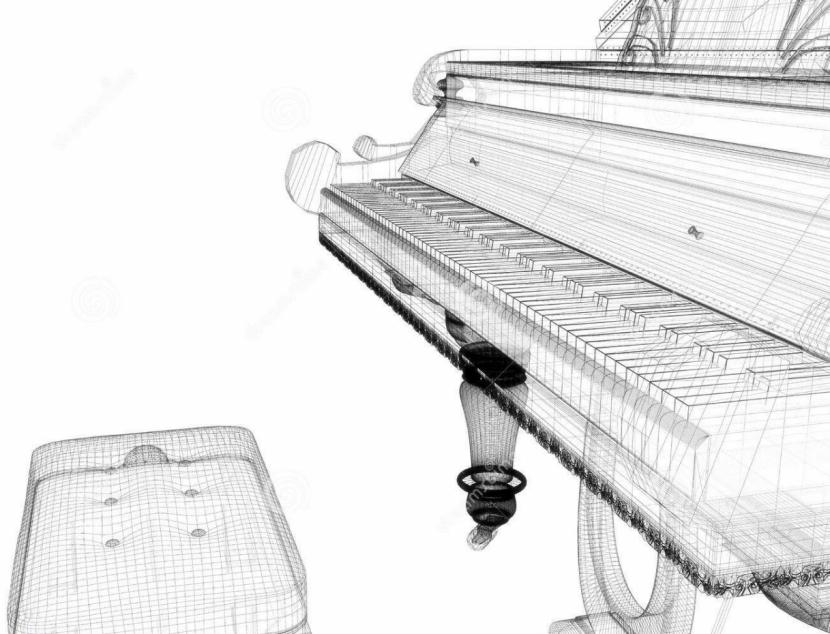 点击编辑内容
3
点击编辑内容
4
点击编辑内容
单击此处添加标题
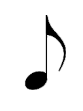 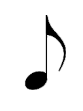 单击此处编辑信息单击此处编辑信息
one
two
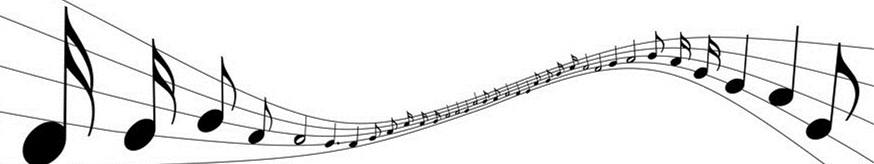 three
four
单击此处添加标题
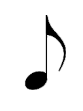 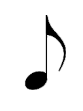 单击此处编辑信息单击此处编辑信息
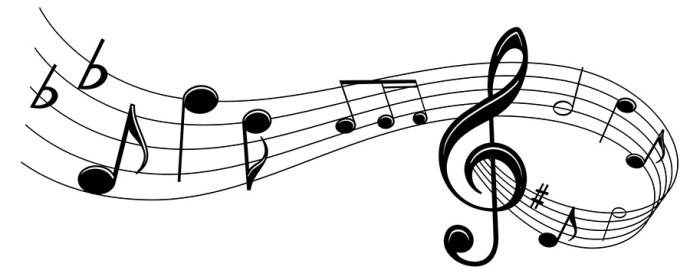 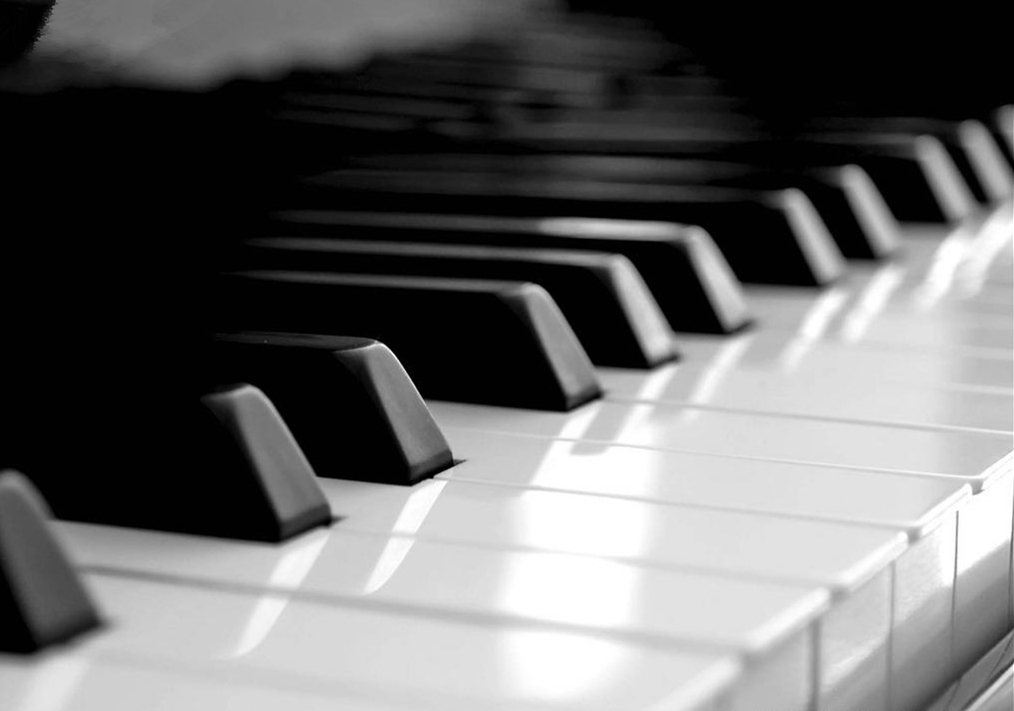 Part Five
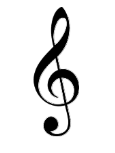 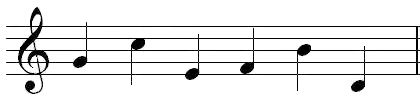 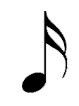 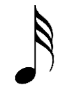 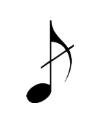 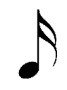 单击此处添加标题
单击此处添加内容单击此处添加内容
单击此处添加内容单击此处添加内容
单击此处添加内容单击此处添加内容
one
单击此处添加标题
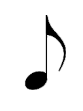 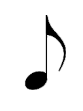 单击此处编辑信息单击此处编辑信息
three
two
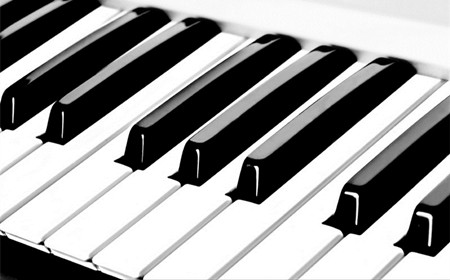 One：点击编辑内容
Three：点击编辑内容
Two：点击编辑内容
单击此处添加标题
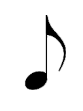 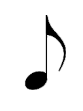 单击此处编辑信息单击此处编辑信息
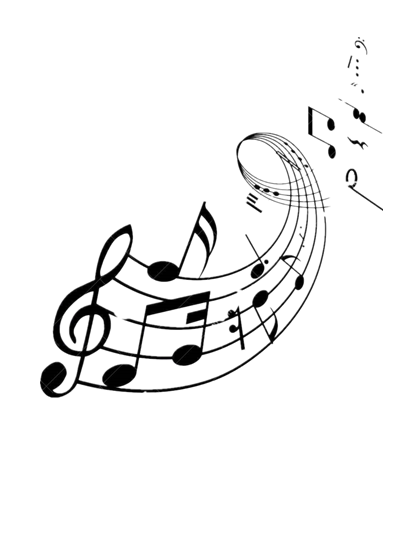 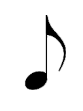 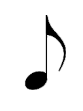 感谢您的下载观看
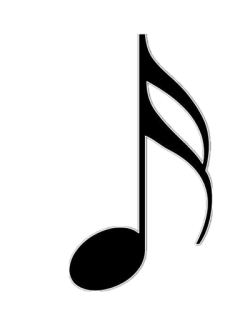 本PPT适用于演出、工作汇报、培训、总结等
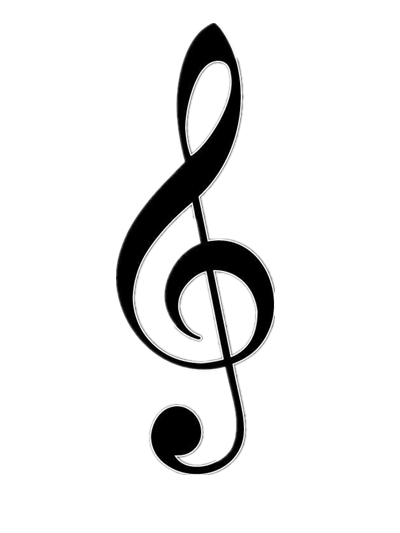 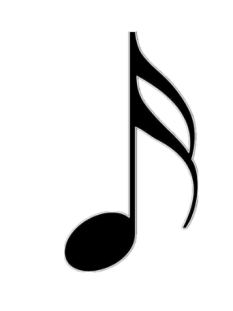 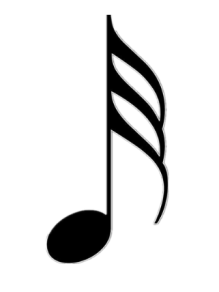